Complications of anasthesia
Dr Mohammad Emair
Anesthesia, ICU and Pain management Specialist 
Mu’tah University
Definition
Anasthesia
Anasthesia is from the Greek and means 'loss of sensation'.
 Anasthesia allows invasive and painful procedures to be performed with little distress to the patient
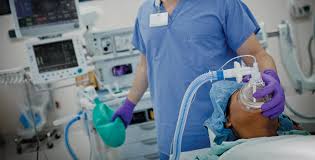 Complications of anasthesia
Complications of anesthesia are inevitable even with most experienced Doctors. 

These complications range from minor to    most serious problems 

When anesthetic complications occur, appropriate evaluation, management, and documentation to minimizing the negative outcomes.
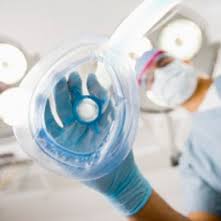 Complications of anasthesia
Incidence 

Perioperative mortality rate due to anesthetic cause account is less than 1:20,000.
Some of the factors that can increase risk of complications include:
Smoking
Obstructive sleep apnea
Obesity
High blood pressure
Diabetes
Other medical conditions involving heart, lungs or kidneys
Medications, such as aspirin, that can increase bleeding
History of heavy alcohol use
Drug allergies
History of adverse reactions to anesthesia
Complications of anasthesia
Divided to:

Pre-operative complication

Intra-operative complication

Post-operative complication
Complications of anasthesia
Divided to:

Pre-operative complication

Intra-operative complication

Post-operative complication
Pre-operative complications
Heavy premedication that cause Respiratory depression.


Induction:
 The effect of anesthetic drugs
Aspiration of gastric content
Difficult intubation that cause airway injury
Trauma to the lips , teeth extraction and nasal bleeding
Pre-operative complications
Airway injury

Occur due to difficult intubation or mal- practice intubation.

The most common airway injury is dental trauma.

The incidence of dental trauma  is 1 in 4500.

Occur due to tracheal intubation that involve  laryngoscopy and endotracheal intubation.

The upper incisors most common site of injury.
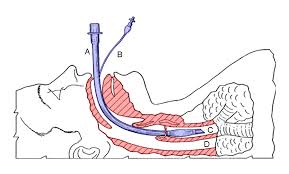 Pre-operative complications
Risk factors for dental trauma:

tracheal intubation

preexisting poor dentition

Difficult intubation due to:
limited neck motion
previous head and neck surgery
craniofacial abnormalities
history of difficult intubation
Pre-operative complications
Other airway injuries:

temporomandibular joint (TMJ) injuries

Laryngeal injuries

tracheal injuries

Esophageal perforations

pharyngoesophageal perforation
Complications of anasthesia
Divided to:

Pre-operation complication

Intra-operative complication

Post-operative complication
Intra-operative complication
Due to surgical causes or anesthetic causes.

The anesthetic complications involve:

Respiratory complications

Cardiovascular complications

Bad positioning of patient on the table and nerve injuries

Hypothermia ,malignant hyperpyrexia


Hypoxia, hypercapnea, acidosis

Air embolism

Fires and explosion

Laryngospasm
Intra-operative complication
Respiratory abnormalities
It involve:
Tachypnea
    RR may reach 40 
Due to light anesthesia and volatile agent.

Slow breathing
Due to over dose of opiates.

Shallow breathing
Due to deep anesthesia and we have to assess his/her breathing.

Irregular breathing
due to light anesthesia.

Coughing
Due to the use of volatile agents with heavy smoker and in respiratory infection.
Intra-operative complication
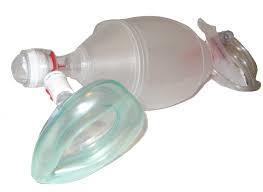 Respiratory abnormalities
Respiratory arrest
due to obstruction of airway or central or peripheral respiratory depression.
Patient need ambu baging

Hiccup
intermittent spasm of the diaphragm with sudden closure of the glottis.
Occur in Deepen anesthesia.
Give muscle relaxant, ventilate and Block phrenic nerve.
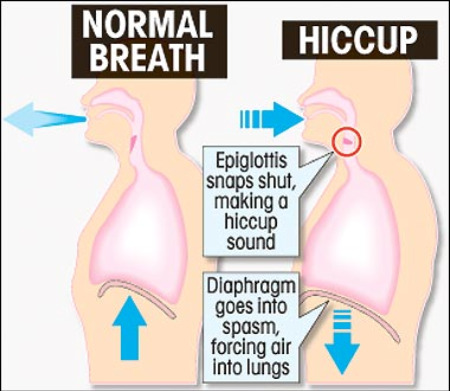 Intra-operative complication
Cardiovascular complications

It involve:


Cardiac arrhythmias
Hypotension
Cardiac arrest
Intra-operative complication
Cardiovascular complications
Cardiac arrhythmias

Due to:
Pre-existing cardiac pathology

Hypercapnea , Hypoxia and acidosis

Electrolyte imbalance

Myocardial ischemia
Sinus tachycardia, Supra-ventricular tachycardia, ventricular tachycardia.

We give the patient digitalis and antiarrhythmic drugs.
Intra-operative complication
Cardiovascular complications
Hypotension
Due to:

Excessive premedications that cause:

Depression of vasomotor center

Skeletal muscle tone

Release of histamine

premedications:

anti-hypertensive drugs

Steroids

Tranquilizers
Intra-operative complication
cardiac arrest 
first manifestation of anomalous origin of the left coronary artery

 The most common cause of cardiac arrest due to anasthesia was hypoxia because of ventilatory problems 

Post succinylcholine asystole 

post-induction hypotension
Intra-operative complication
Nerve injuries

Either by compression or stretching.

Supra orbital nerve  :from the face mask.


Facial nerve .
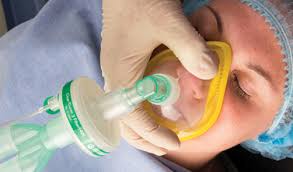 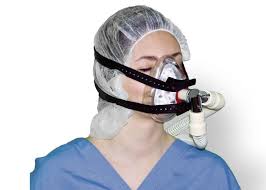 Intra-operative complication
Nerve injuries
Brachial plexus : from pressure of the head of humerus , avoid extension , hyper abduction and external rotation

Radial Nerve :  arm falls down an unpadded table

Radial Nerve at wrist : hands under buttock

Ulnar Nerve : resting arm on unpadded armrest
24
Intra-operative complication
Nerve injuries


Sciatic Nerve : when fail to flex both legs at same time



Lingual Nerve : biting tip of tongue following laryngospasm
Intra-operative complication
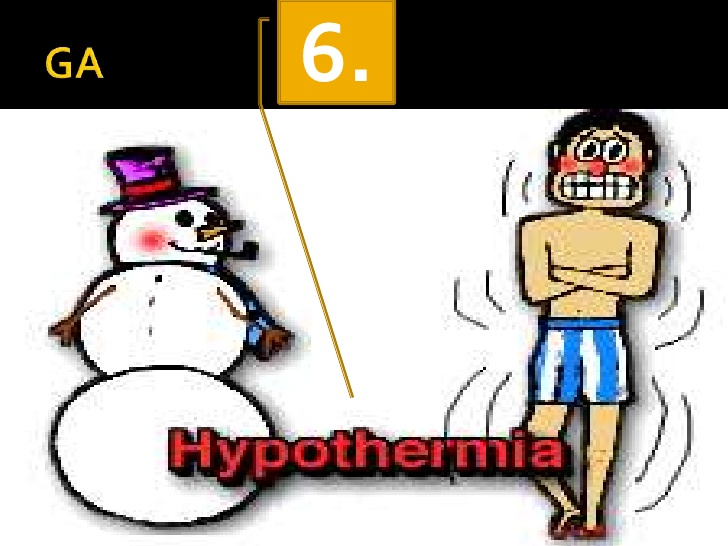 Hypothermia

due to:

cold environment

cold fluid and blood

cold anesthetic gases and vapors

site and duration of operation

anesthetic technique  spinal ,or epidural  or halothane which causes vasodilatation
Intra-operative complication
Air embolism

Due to:

Surgical causes:
operation in the neck
operation on the post. Cranial fossa.
operation on the heart.


Surgical emphysema.

Accidental  during I.V  infusion.
Intra-operative complication
Air embolism

Important factors:

volume of the air.

speed of injection.

pressure in veins.

general condition of patient.
Intra-operative complication
Laryngospasm

Is a reflex , prolonged closure of vocal cords in response to a trigger during light anasthesia
It is most common during induction and emergence , often precipitated by :
Premature insertion of an oral airway , the presence of pharyngeal secretions or blood , or airway irritation by a volatile anesthetic agent.
Intra-operative complication
It can be produced by surgical and visceral stimuli such as : incision , peritoneal traction, anal stretch and cervical dilatation.
Children are particularly prone to laryngospasm.
The use of intravenous barbiturates disinhibit laryngeal reflex and increases the risk of laryngospasm in comparison with propofol.
Poor management of laryngospasm can lead to in adequate ventilation with hypoxemia, hypercapnia an reduced depth of anesthesia.
Intra-operative complication
Crowing inspiratory noises with signs of respiratory with signs of respiratory obstruction suggest partial laryngospasm.

Complete laryngospasm is silent.
Complications of anasthesia
Divided to:

Pre-operation complication

Per-operative complication

Post-operative complication
Post-operative complication
Divided to:

Minor complications:
Headache.
Muscle pain, nausea and vomiting.

Major complications:
Post operative respiratory complications.
Scoline  apnea
Post operative complication
Post-operative respiratory complications

Causes:

Decrease or inhibit ciliary action.

Lower the resistance to infection.

Hypoventilation (with spinal AN, Deep AN, post-op narcotics).

Intrabronchial aspiration of foreign sub.

Prolonged shock.
Post operative complication
Post-operative respiratory complications:

Bronchitis

Pneumonia

Collapse of the lung within 48 hour

Lung abscess within 3 week

Pulmonary edema

Pulmonary embolism

Pulmonary TB
Post operative complication
Scoline apnea

prolonged period taken by a patient to regain the ability to breath after being given a standard dose of the muscle relaxant, scoline, during surgery .

Autosomal recessive


Affects 1:7000 of population

Due to pseudocholinesterase deficiency  or atypical form.
Post operative complication
Scoline apnea

Treatment:

Conservative

Ventilation

Maintenance of anesthesia
Post operative complication
Other complications:

Delayed recovery from anesthesia

Ocular injuries

Hearing loss

Allergic reactions
Post operative complication
Delayed recovery from anesthesia
Due to:

Anesthetic drugs overdose

Disturbance of physiology due to anesthesia

due to surgery
Post operative complication
Ocular injuries
It involve:

Corneal abrasions 

Corneal ulceration 

Retinal detachment

Use adhesive tap and close the eyes.
Post operative complication
Hearing loss
Perioperative hearing loss is transient and subclinical.

The incidence of low frequency hearing loss following dural puncture may be as high 50%.
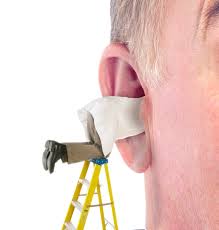 THANK  YOU
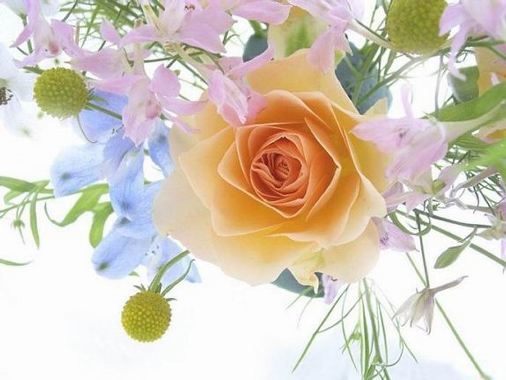